Оренбургская областьМуниципальное образовательное автономное  учреждение «Средняя общеобразовательная школа  №4 г. Соль-Илецка»
«Дедушкин
фотоальбом»
Всероссийский конкурс
Творческих проектов учащихся, студентов и молодежи 
«Моя семейная реликвия»
В рамках всероссийского форума
«Крепка семья – сильна Россия»
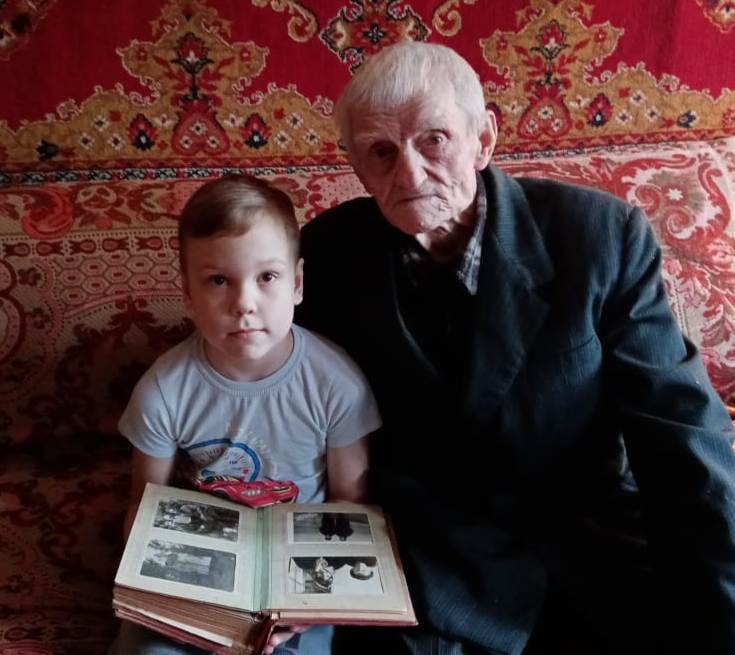 Автор: 
Илов Михаил Сергеевич
2 «В» класс
Руководитель:
Долтабаева 
Люция Мустафаевна
Учитель начальных классов
Они не дают нам забыть наших предков, сохраняют историю семьи, переходят порой из поколения в поколение. 
Главная их ценность-это память о родных и близких людях.
В каждой семье существуют памятные и дорогие сердцу вещи, доставшиеся от предыдущих поколений.  Старые фотографии, письма, открытки и другие памятные предметы.
Очень дороги для нашей семьи старые, пожелтевшие от времени черно-белые фотографии с изображением всех родственников. О некоторых из них мне известно только по рассказам моей мамы, бабушки и прадедушки.
В родное село Григорьевка вернулся  в конце 1917 года и, заезжая в город Оренбург , подписал документы, что не будет выступать против Советской власти.Он не принял ни сторону «белых», ни сторону «красных».
Мой  прапрадедушка Сапожников Павел Григорьевич,  казак – крестьянин, охотник, родился 27.11.1891 года, в селе Григорьевка Оренбургской области. Служил в царской армии с 1912 года, воевал на Первой мировой войне.  Когда полк стоял в Польше, была поздняя осень и солдатам не выдали зимнюю одежду.  Прапрадедушка  сильно заболел  и  попал в лазарет Её Величества княгини Марии в Москве.
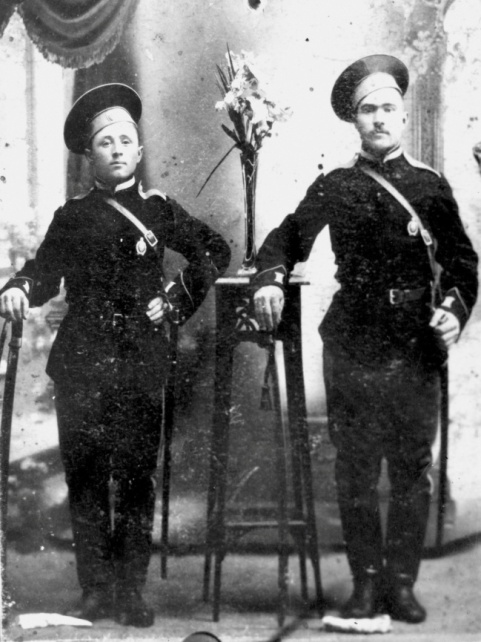 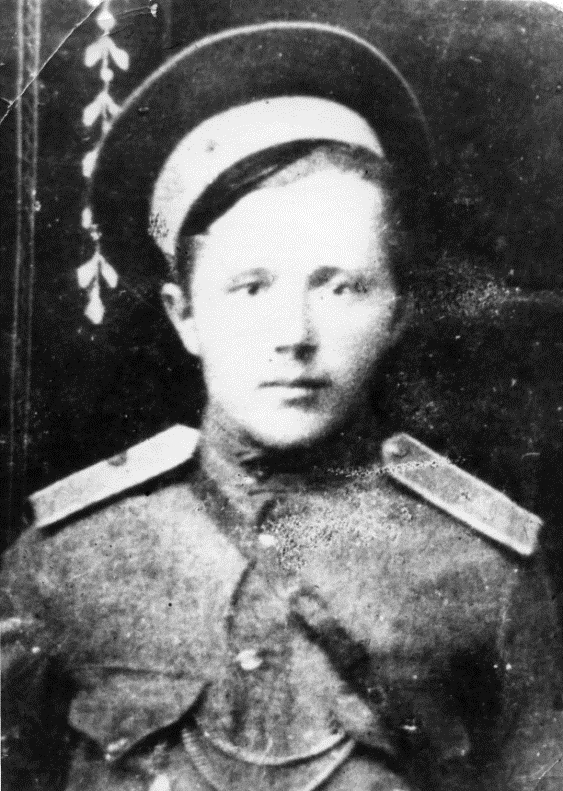 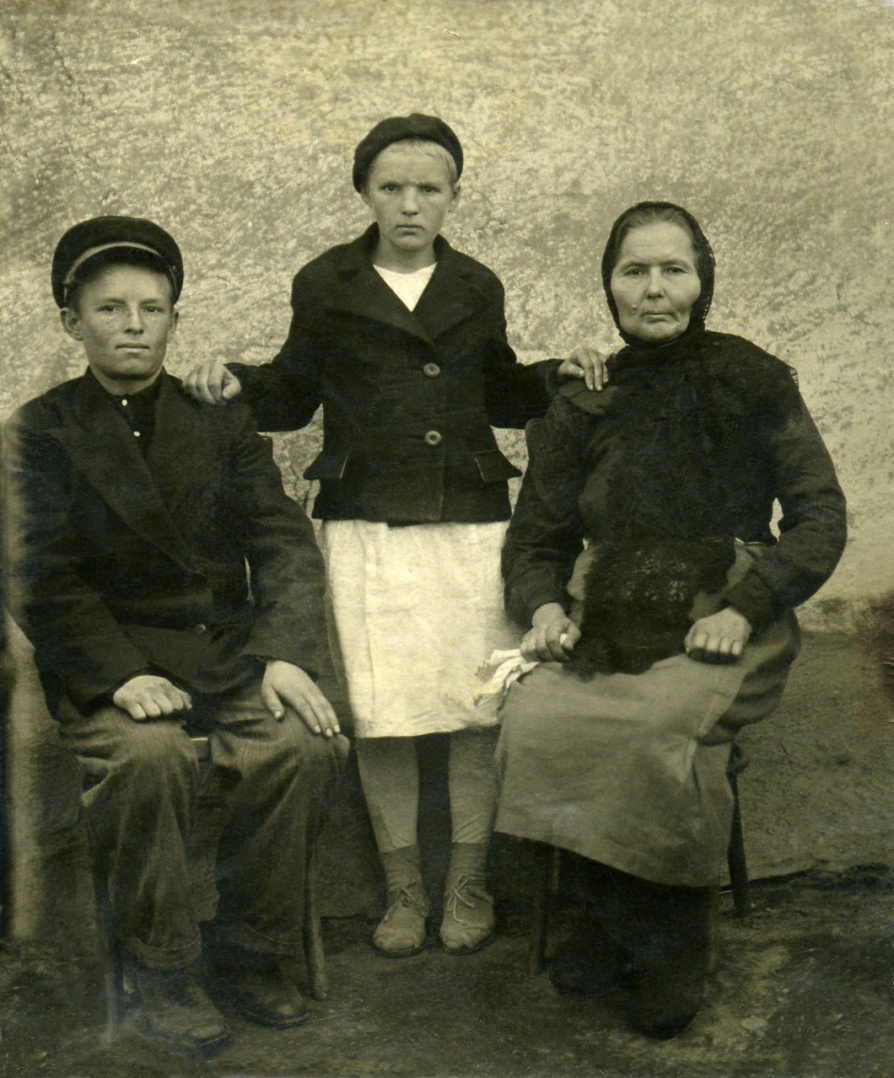 В 1915 году он женился на казачке Козловой Варваре Дмитриевне. У них родилось шестеро детей
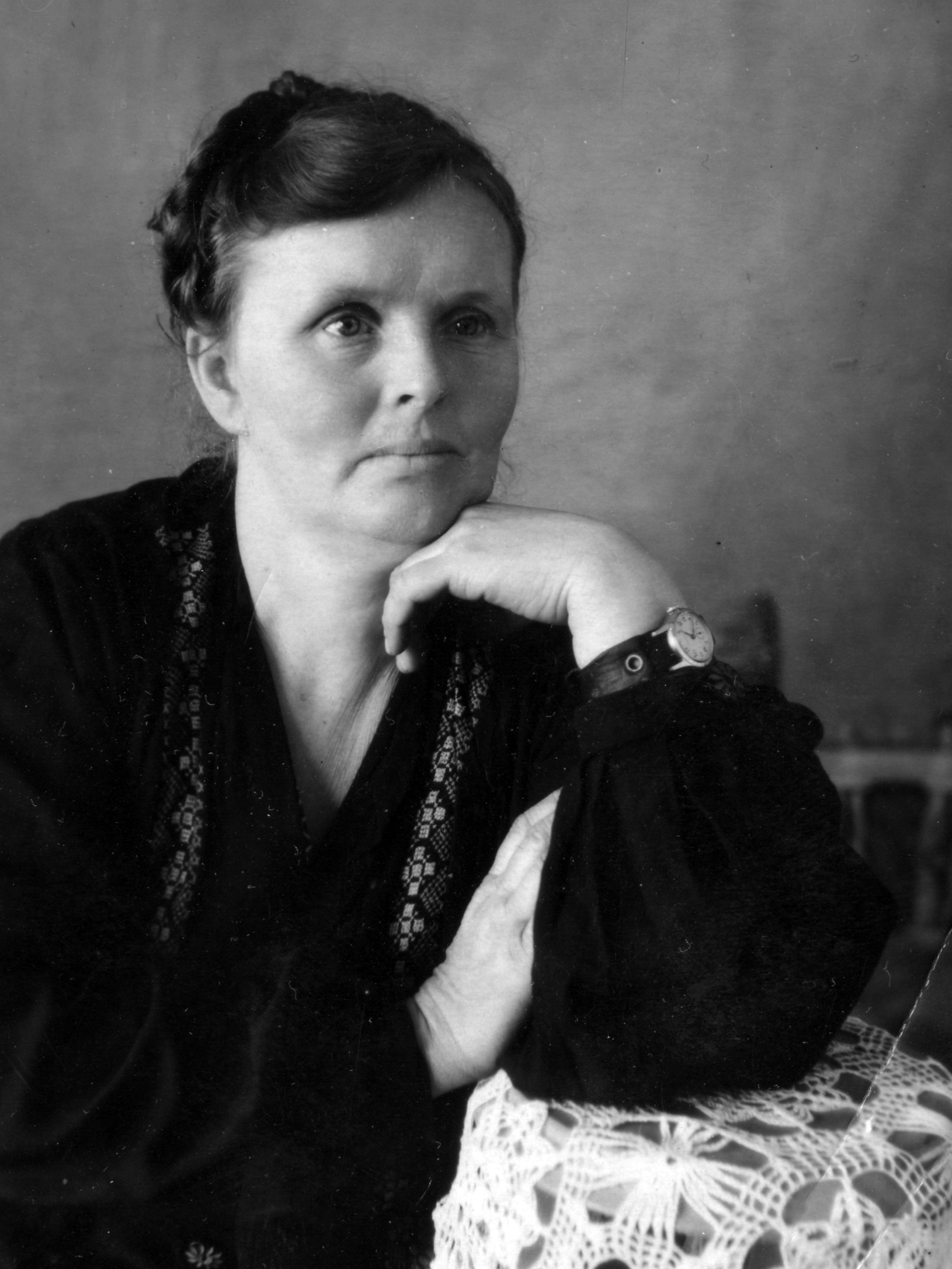 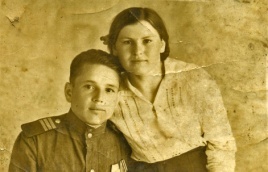 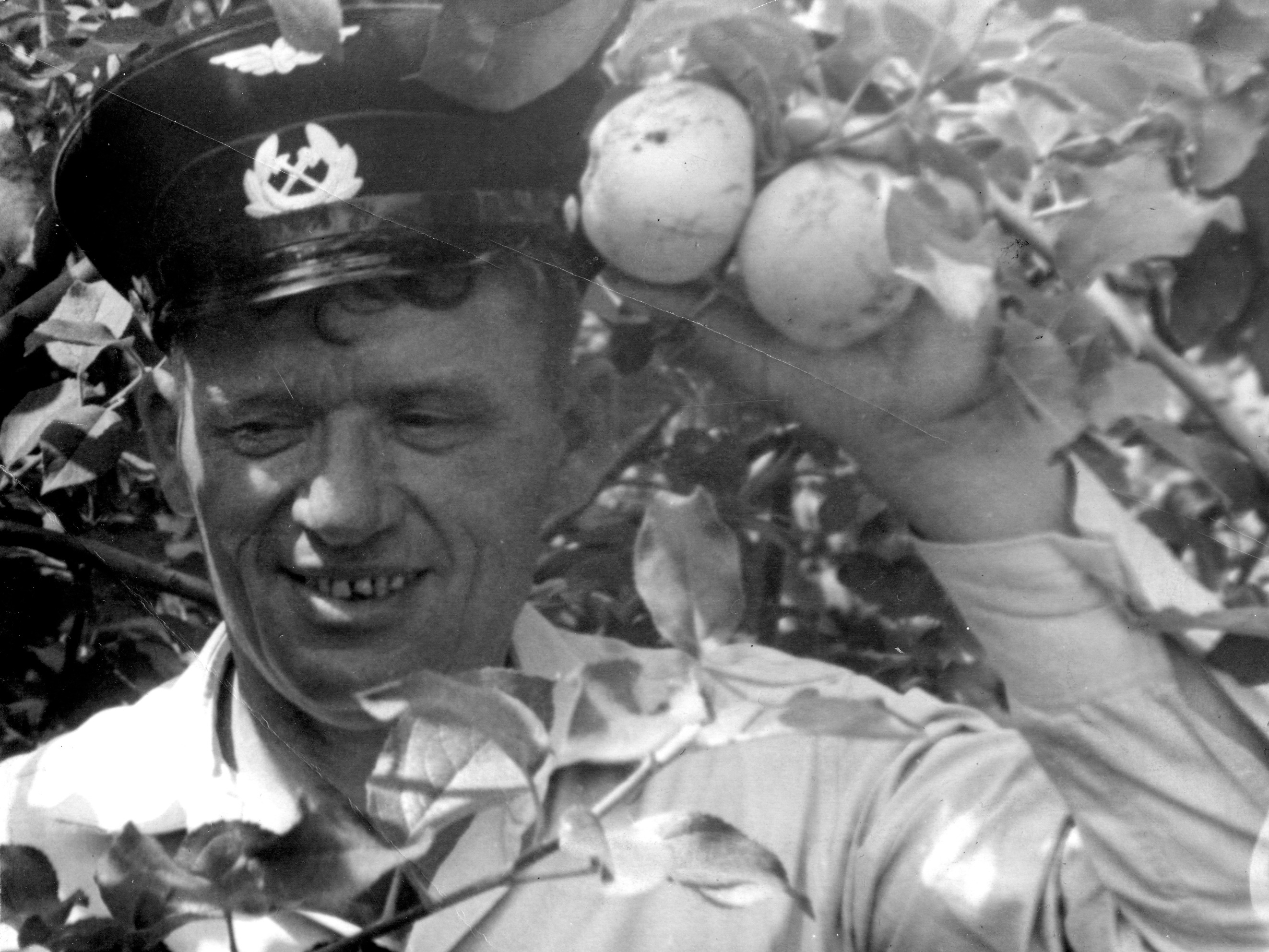 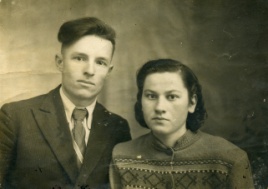 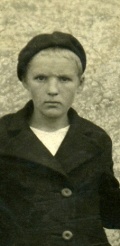 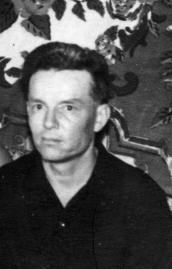 В 1941 году началась Великая Отечественная война.Старшие братья дедушки ушли воевать на фронт.
Сапожников Александр Павлович 15.08.1921-09.01.1997 г.
До войны работал трактористом, пахал землю и убирал хлеба. 
Александр Павлович был призван в ряды Советской Армии в 1940году, в возрасте 19 лет на Дальний Восток. Служил водителем танка, защищал границу СССР от нападения Японии. 
В годы Великой Отечественной войны в звании младшего сержанта воевал в составе 14-й ЖДБР 4-го Украинского фронта, а потом был командиром отделения 4-го отдельного батальона механизации железнодорожных работ. 
В 1943 году его часть перебросили на Запад в состав 1-го Украинского Фронта.
Дедушка Саша участвовал в форсировании   Днепра в районе Букримского плацдарма, получил осколочное ранение г. Користень (Украина).
После войны он восстанавливал мосты, дороги, переправы, инфраструктуру. Демобилизовался в 1949 году. Прослужил дедушка Саша почти 10 лет.
Сам дедушка Саша рассказывал своим детям и внукам, что был командиром взвода(бригадиром) танковых тягачей, и они вытаскивали подбитые наши танки с поля боя для ремонта. Ремонтировали  их и отправляли снова нафронт.
Призван в Советскую Армию 01.01.1941 года.  Воевал в составе 3-го Белорусского фронта. Служил на 152 самоходной установке (Зверобой). Гвардии старшина, моторист- регулировщик.
Имеет много боевых наград.  
Один из его подвигов: в период боевых действий под огнем противника остановил четыре боевых машины и произвел два ремонта боевых машин, подорвавшихся на минах противника. При этом проявил отвагу и мужество. В 1943 году награждён медалью «За отвагу».
В 1945 году  в боях за город Кёниксберг и г. Балтийск (до 1946 г. Пиллау) на Вислинской косе получил ранение в голову.  Выписан из госпиталя уже после окончания войны 29.05.1945 года и был комиссован.
Сапожников Василий Павлович  08.03. 1925 г. -19.06.1987г.
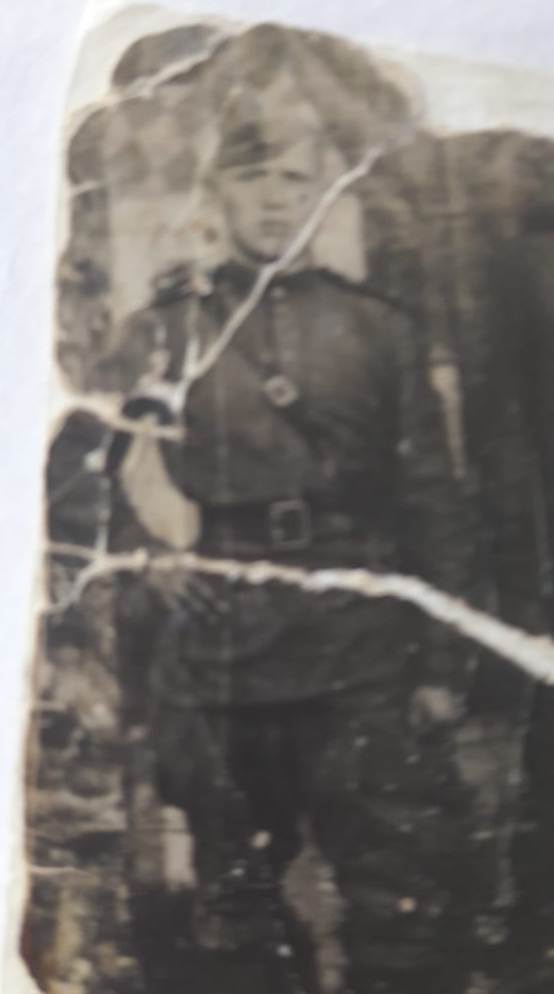 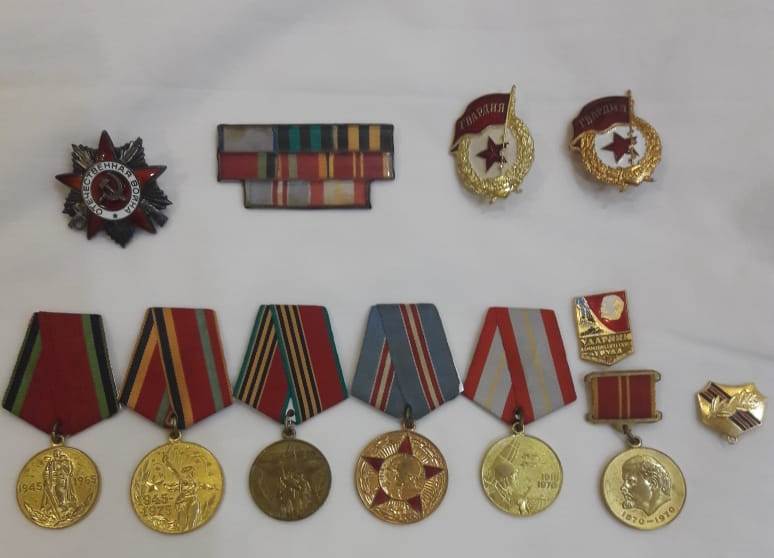 После войны брат дедушки жил в г.Актюбинск республика Казахстан. И работал на железной дороге.
Про войну дедушка Вася вспоминать не любил.
Когда началась война моему дедушке было 14 лет, он учился в Индустриальном техникуме г. Соль-Илецка.
В сентябре 1941 года он пошел работать на машиностроительный завод,  эвакуированный из города Одессы. 
Дедушка учился на сварщика. Сначала он делал отопление в цехах, чтоб зимой было тепло. А когда отопление было запущено, ремонтировал станки, на которых делали болванки для снарядов. На этих  станках работали только девочки.
 В декабре 1943 года он поехал вместе с ребятами восстанавливать уже тогда освобожденный Донбасс. Пробыли они там ровно год. 
А День Победы дедушка Гриша встретил в поле, сажая просо .  Сеяли просо вручную. Обед приносили девушки, которые рассказали о том, что война окончена. Все были очень счастливы.
Мой прадедушкаСапожников Григорий Павловичродился 12.11.1927 года – живет в г. Соль-Илецк
В  1947 году дедушка Гриша был призван в ряды Вооруженных сил Советского Союза и служил на Тихоокеанском флоте до 1951 года. Всю жизнь проработал на одном предприятии СМУ – 3 трест ОСТМ г. Оренбурга. Был начальником  участка  ОГМ в городе Соль-Илецке с  1960 года. В 1981 году вышел на пенсию и имеет почетное звания: «Труженик тыла» и «Ветеран труда». После выхода на пенсию дедушка проработал еще 5 лет. Его трудовой стаж составил 45 лет.  У него много трудовых наград и юбилейных наград в честь Дня Победы.
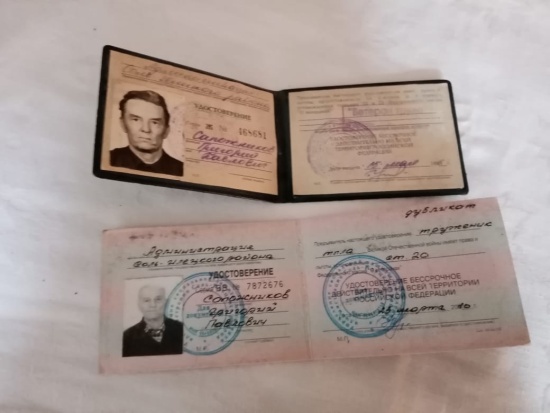 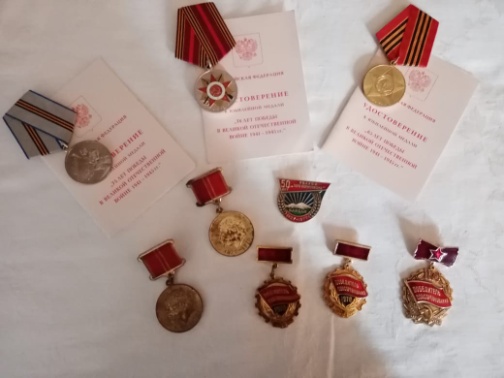 В гостях у   прадедушки
Каждый год прадедушку приглашают почетным гостем на парад Победы.